Syntyneiden enemmyys, nettomuutto ja kokonaismuutos Etelä-Pohjanmaalla 2000–2022
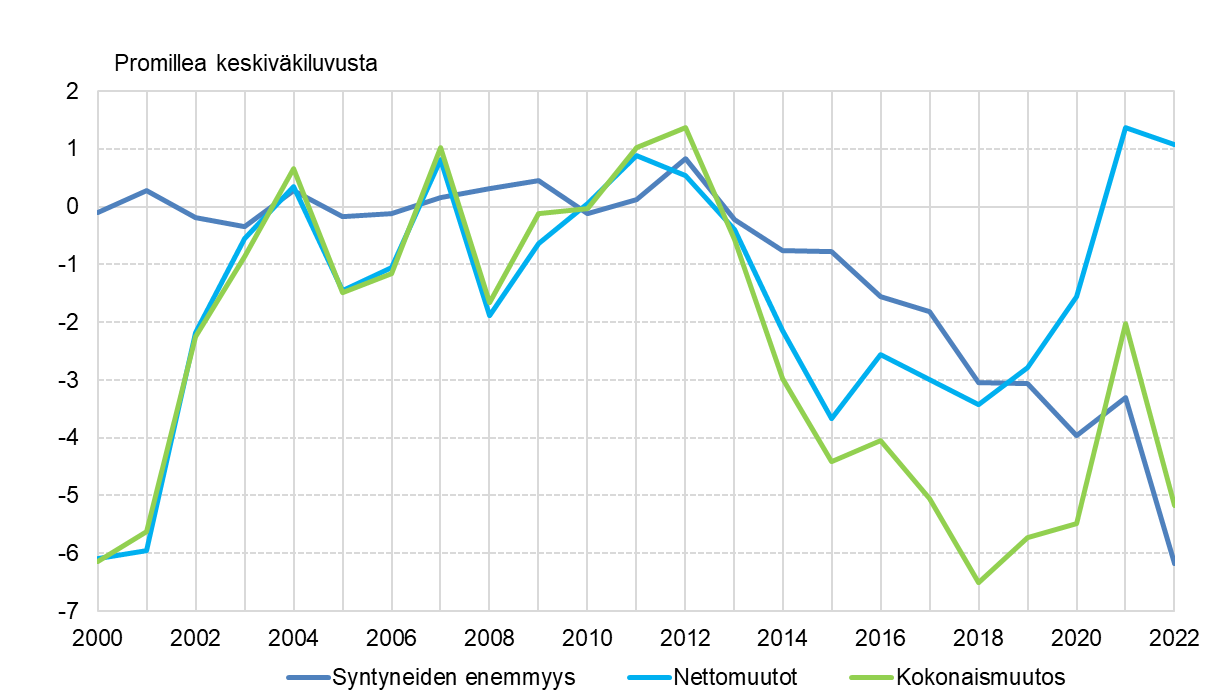 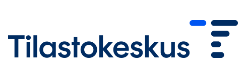 30.5.2023
Tilastokeskus, SeutuNet